Community
Your key to personal and professional success
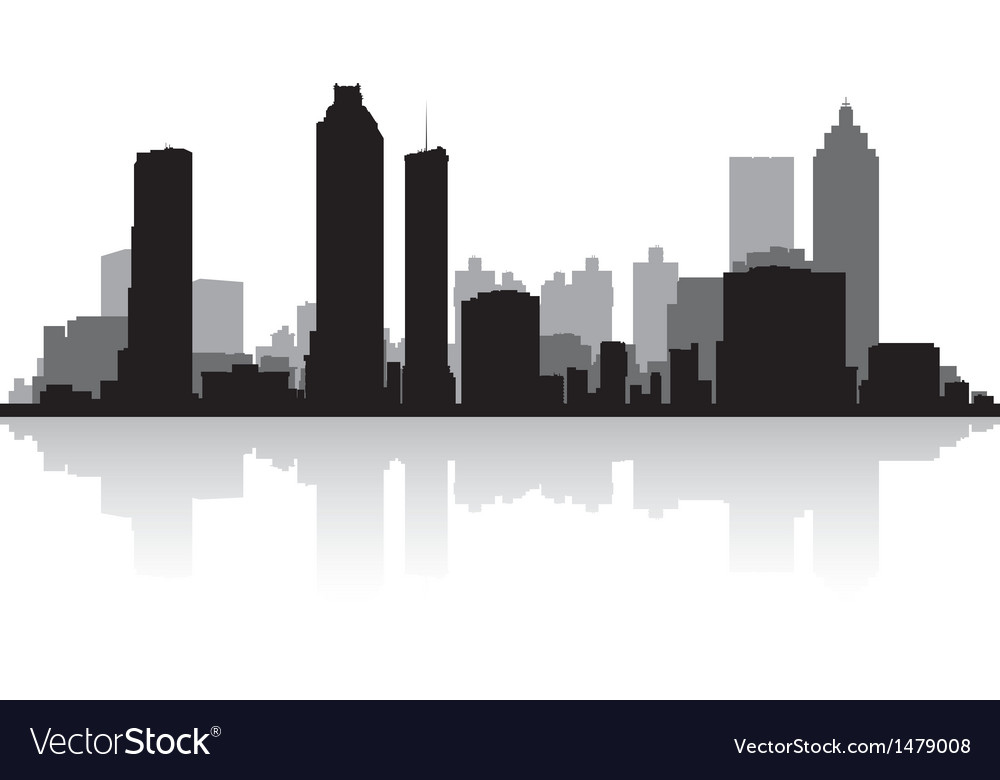 Introductions
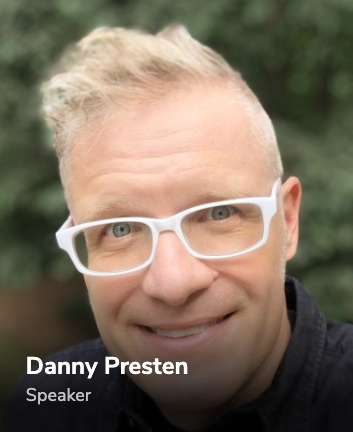 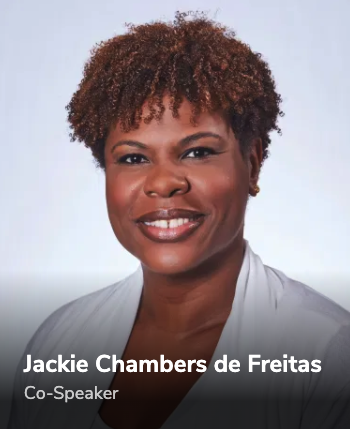 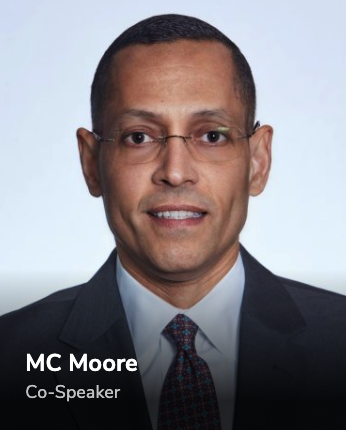 and…all of you via chat
Why do you think community is so important?
What has worked/not worked?
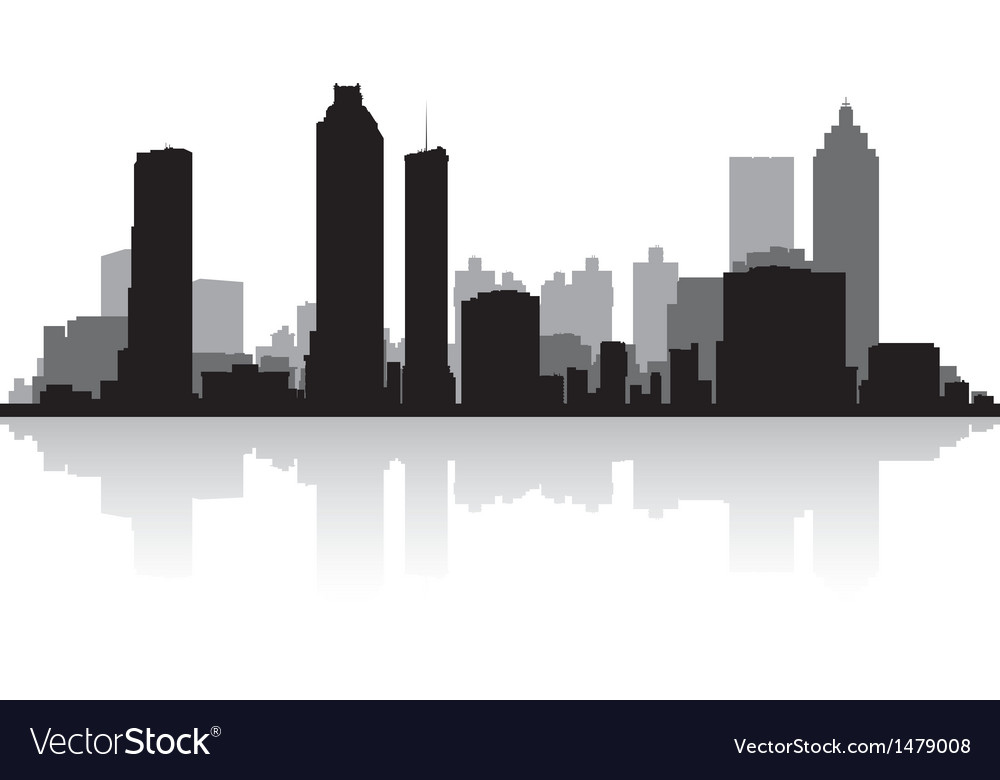 Why isn’t this easier?
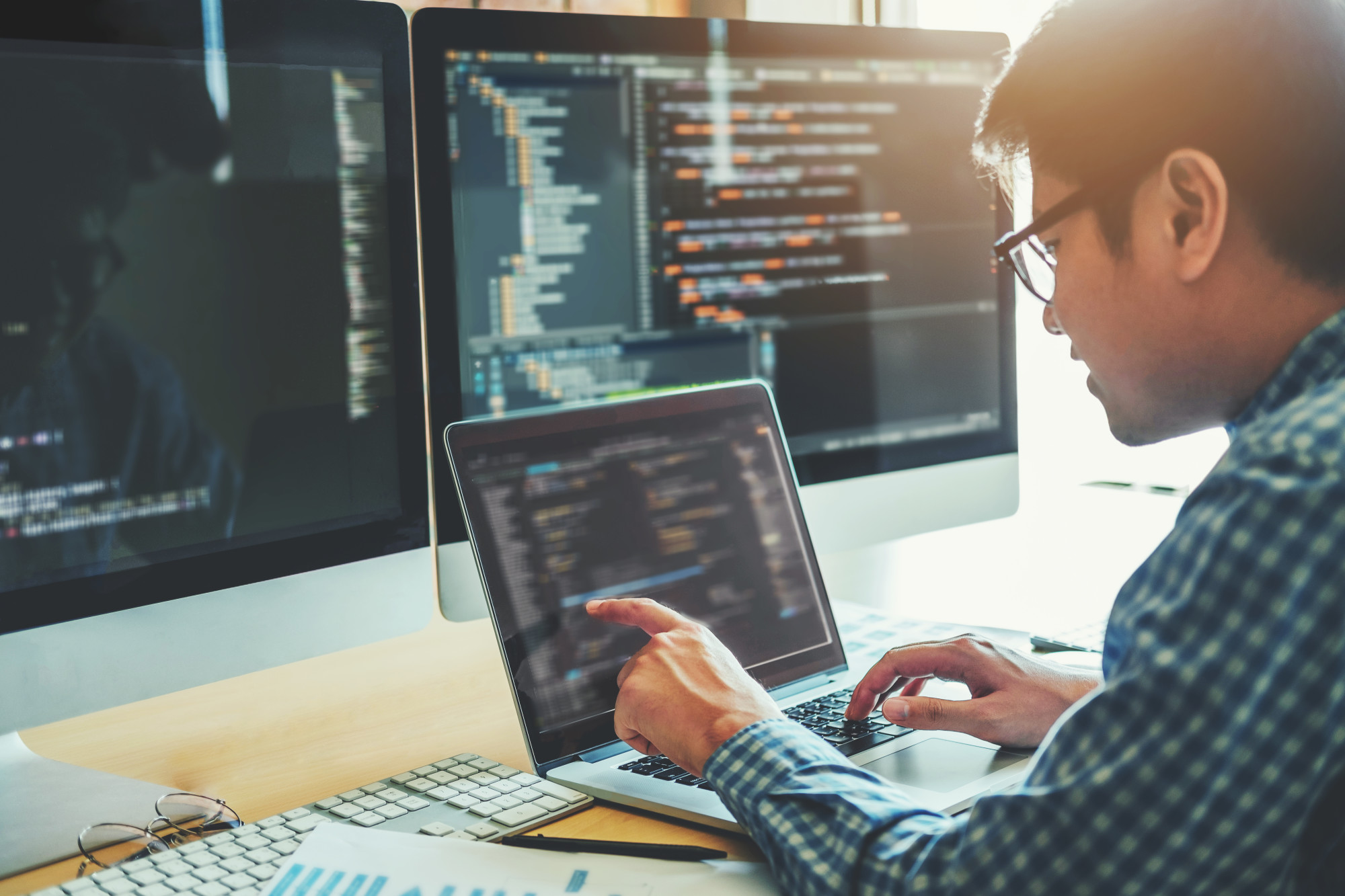 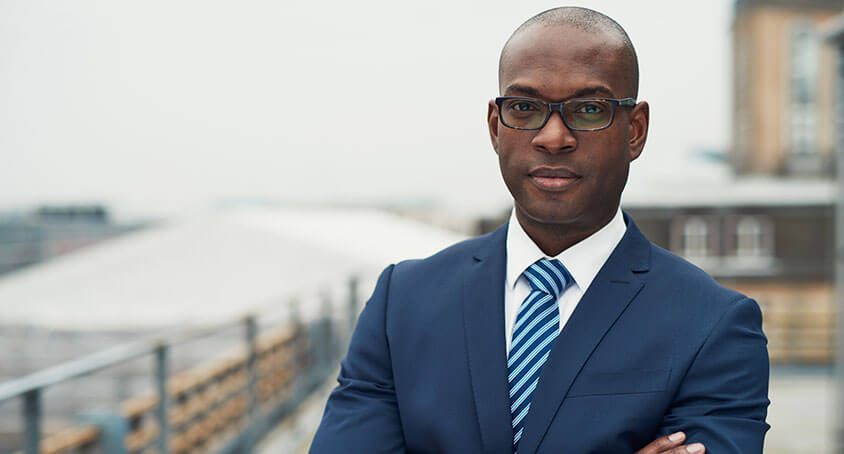 What are some practical takeaways I can do today?
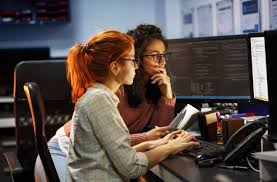 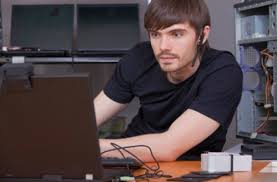 Why do you think community is so important?
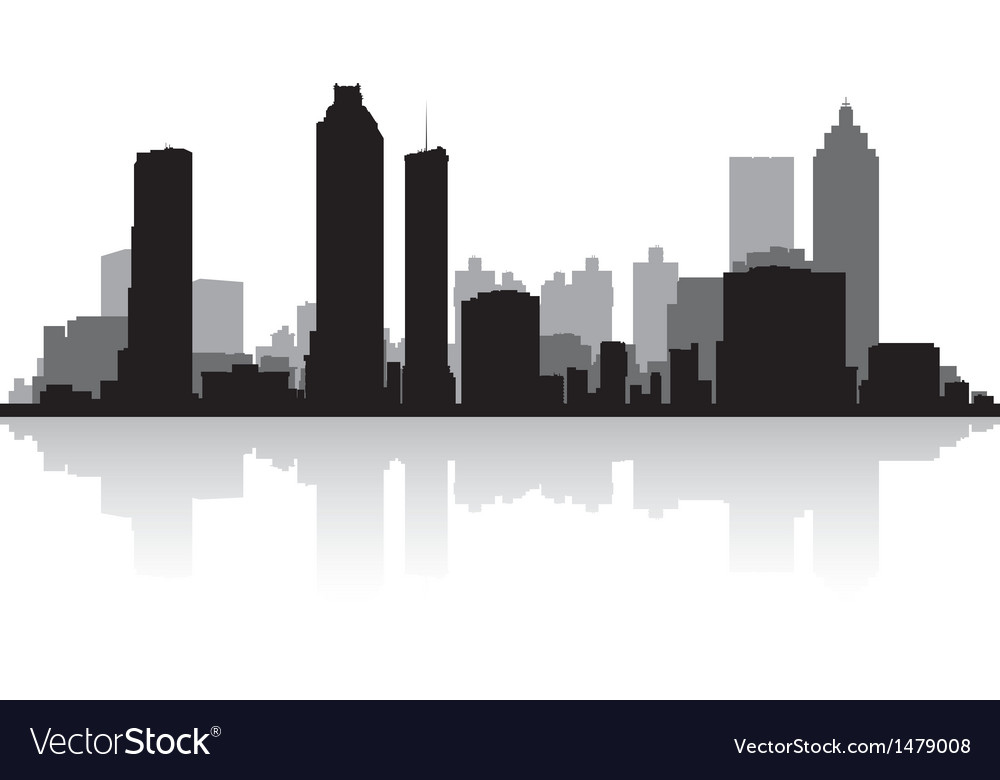 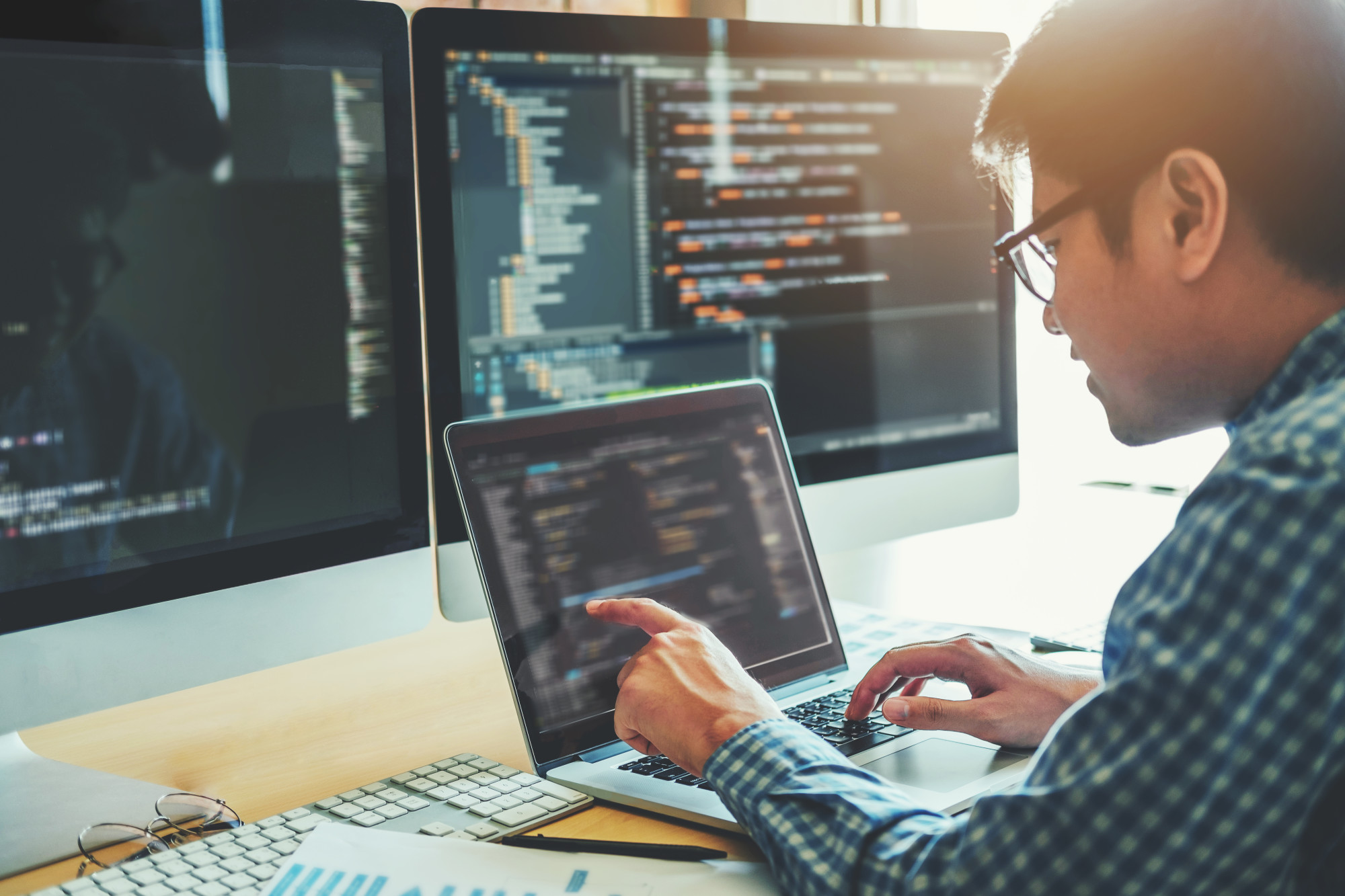 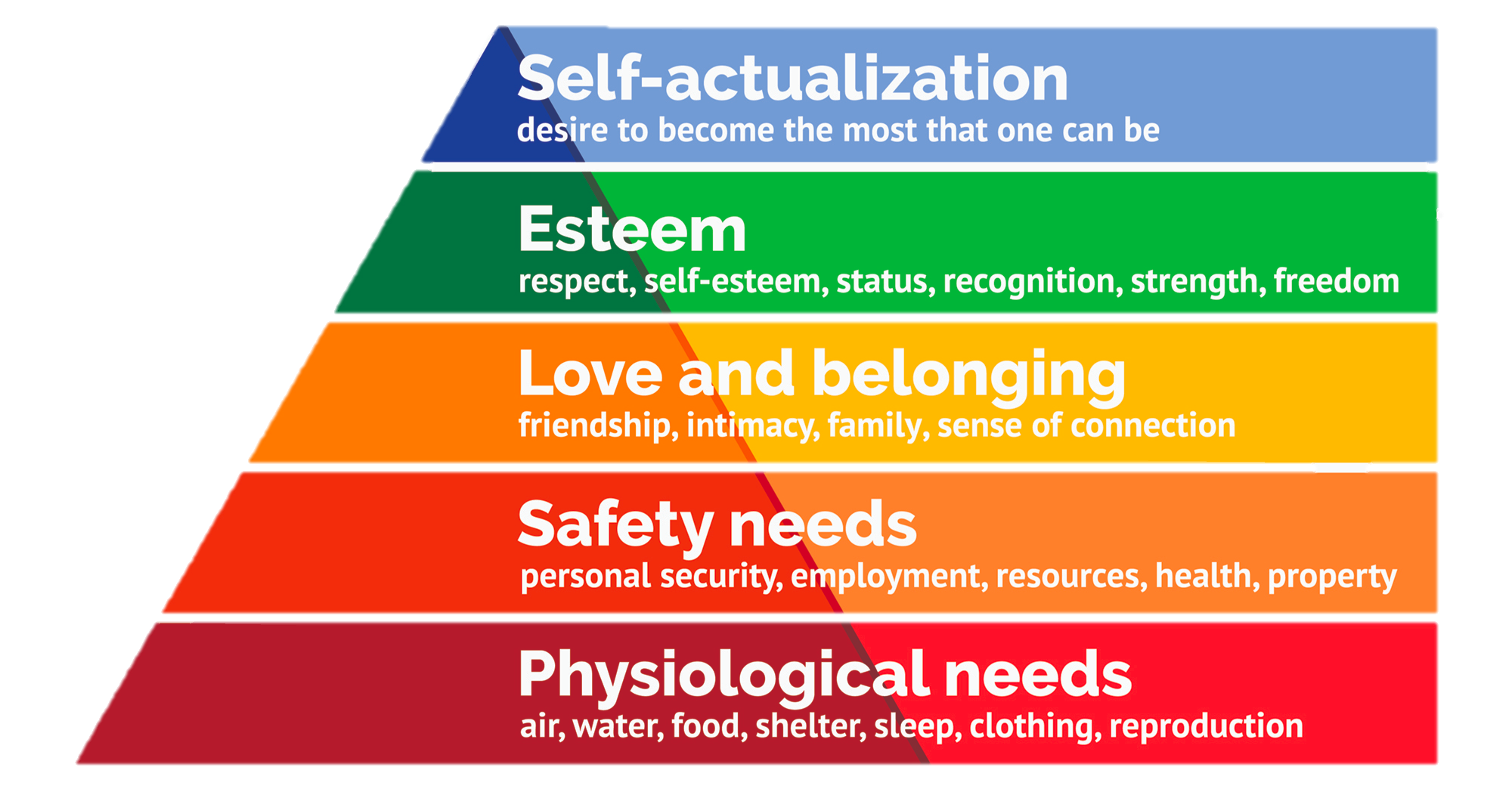 “we change people through 
 conversation…”







-Jay Z
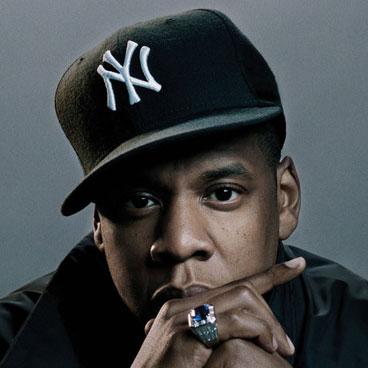 “we change people through 
 conversation…”







-Jay Z
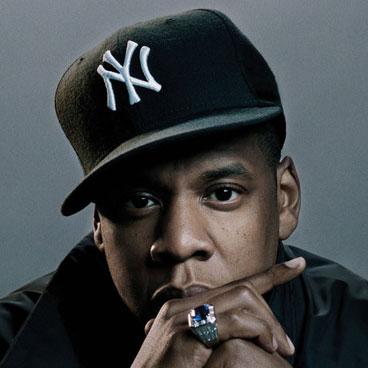 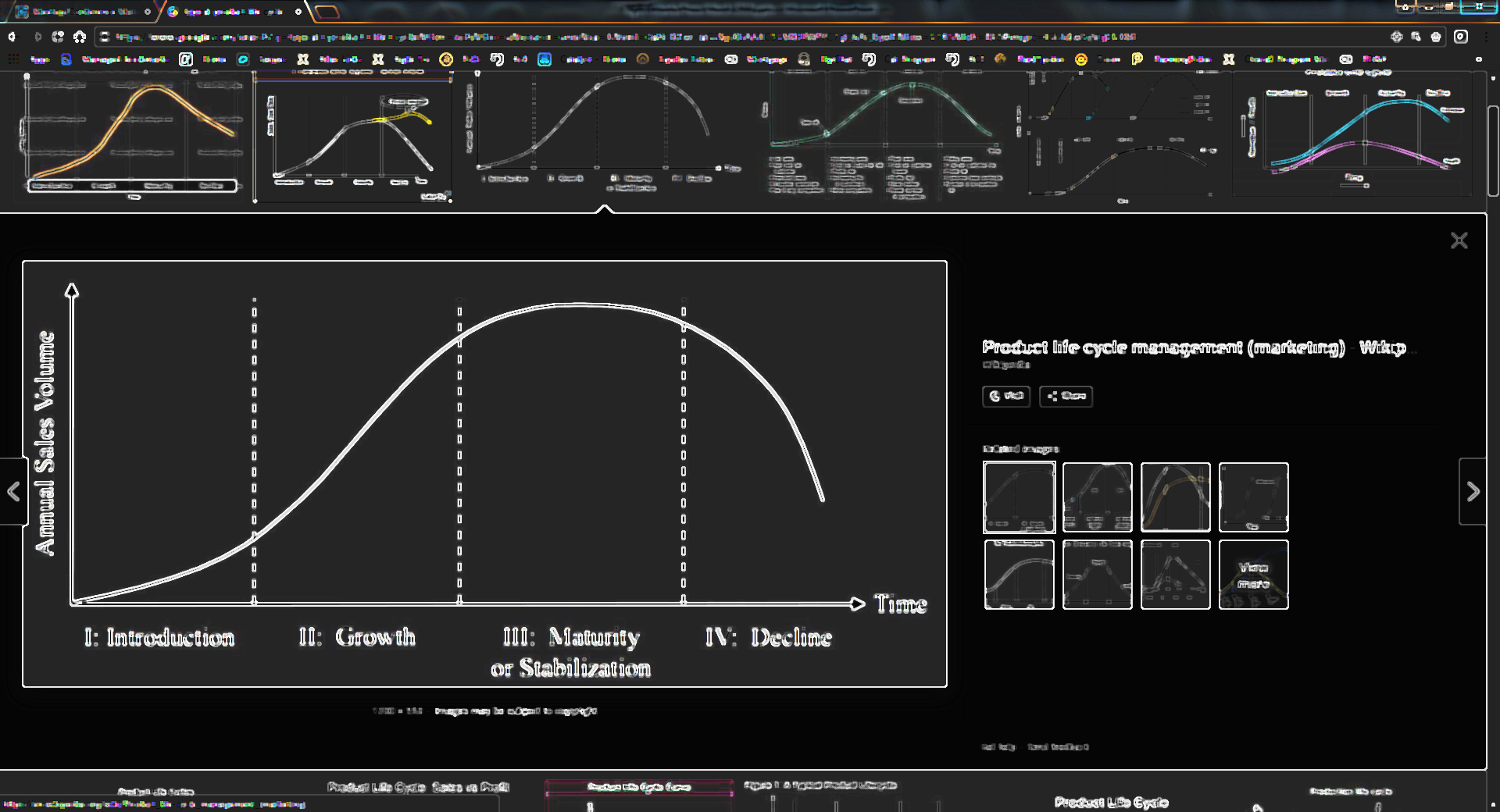 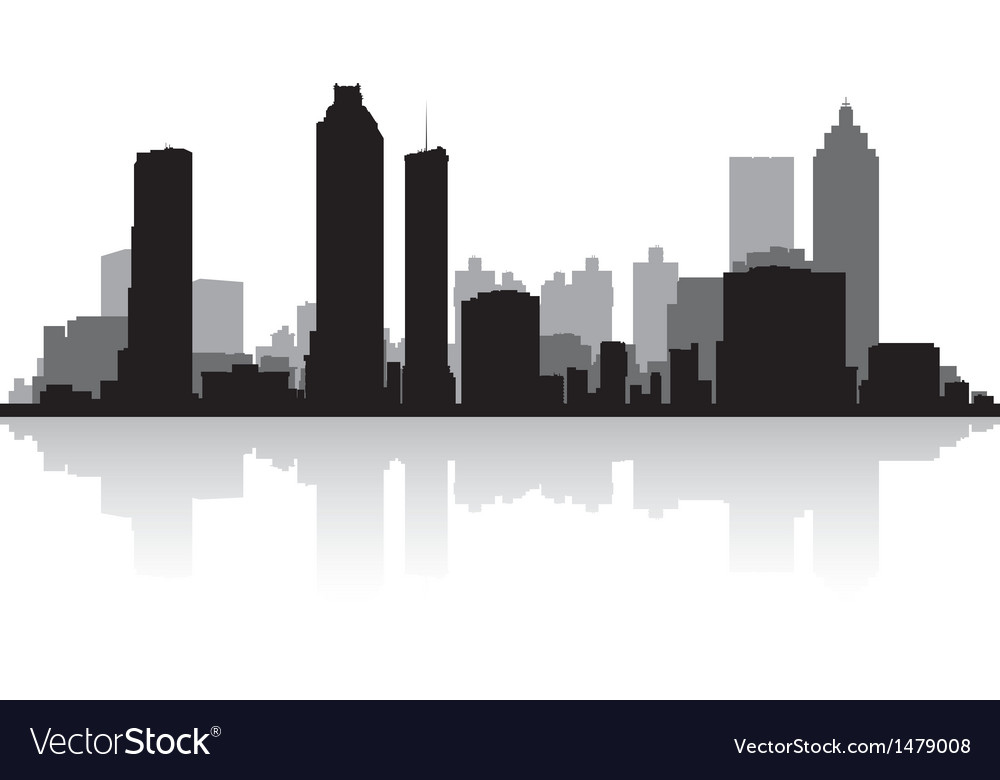 Why isn’t this easier?
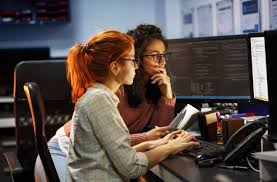 Why isn’t this easier?
We’re overloaded with work
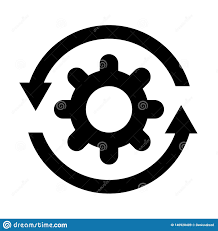 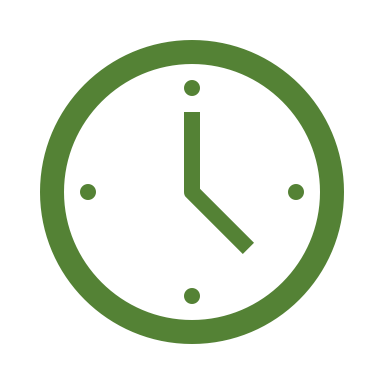 I’ll get to it tomorrow
Don’t want to bother anyone
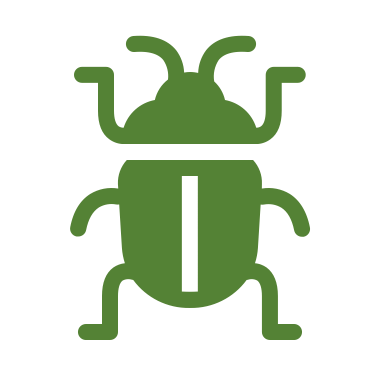 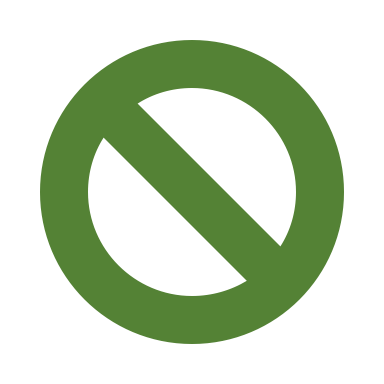 I don’t get much out of it
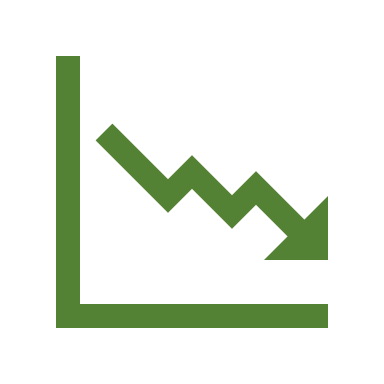 It becomes a chore
[Speaker Notes: Jackie – becomes a chore
MC – Get to it tomorrow]
What has worked/not worked?
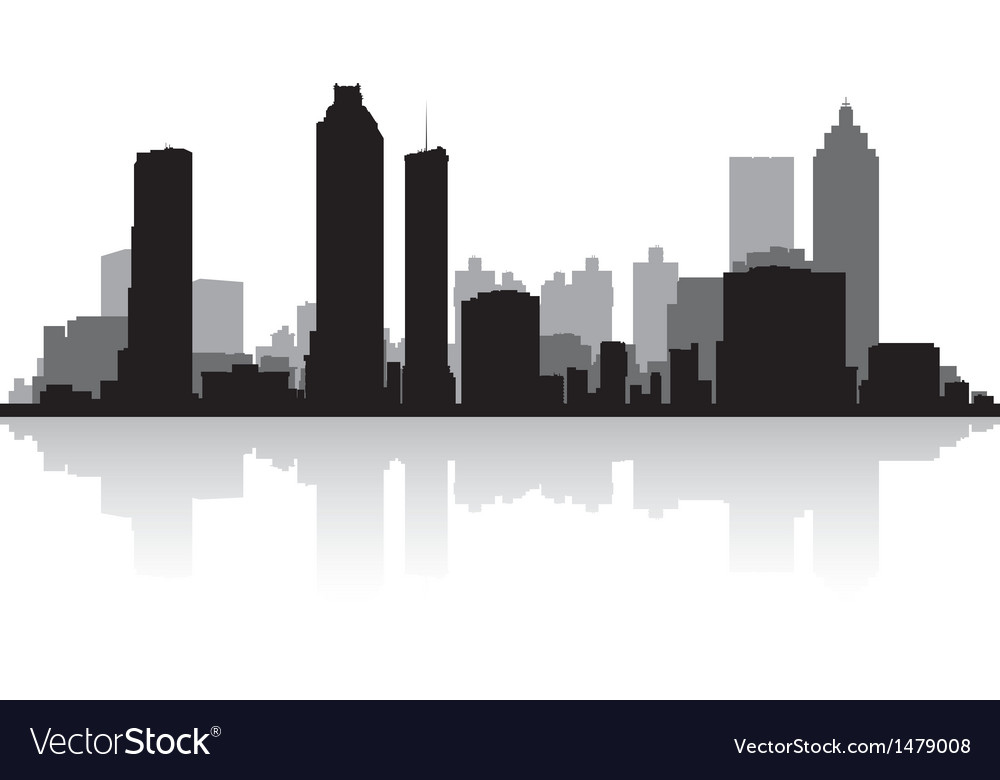 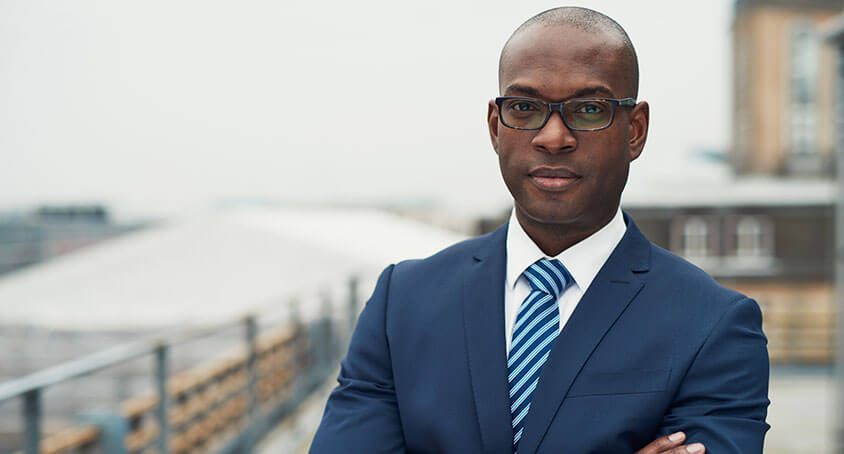 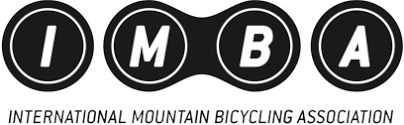 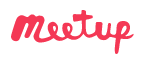 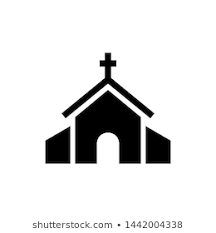 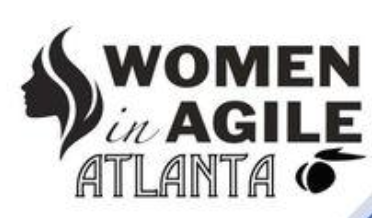 Internal
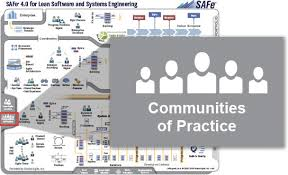 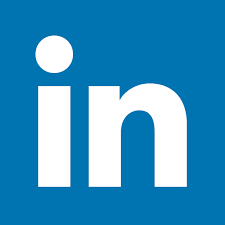 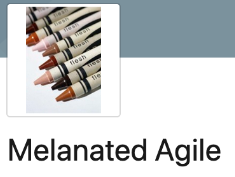 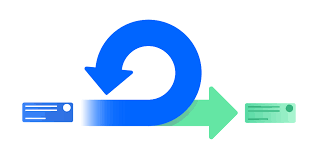 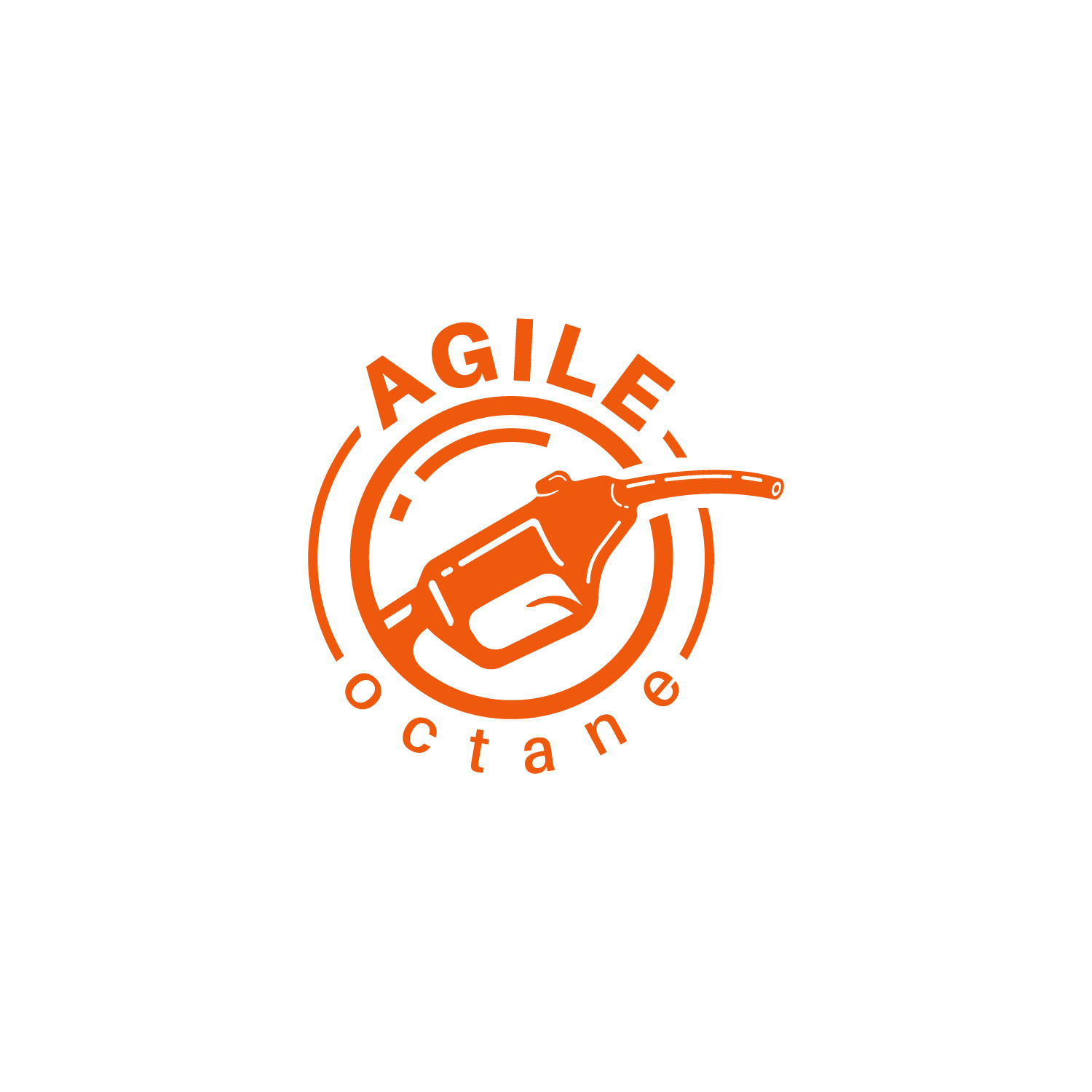 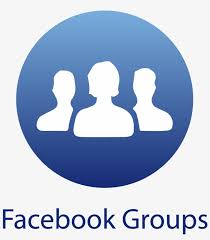 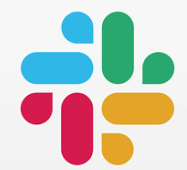 [Speaker Notes: Meetup – also different geographies]
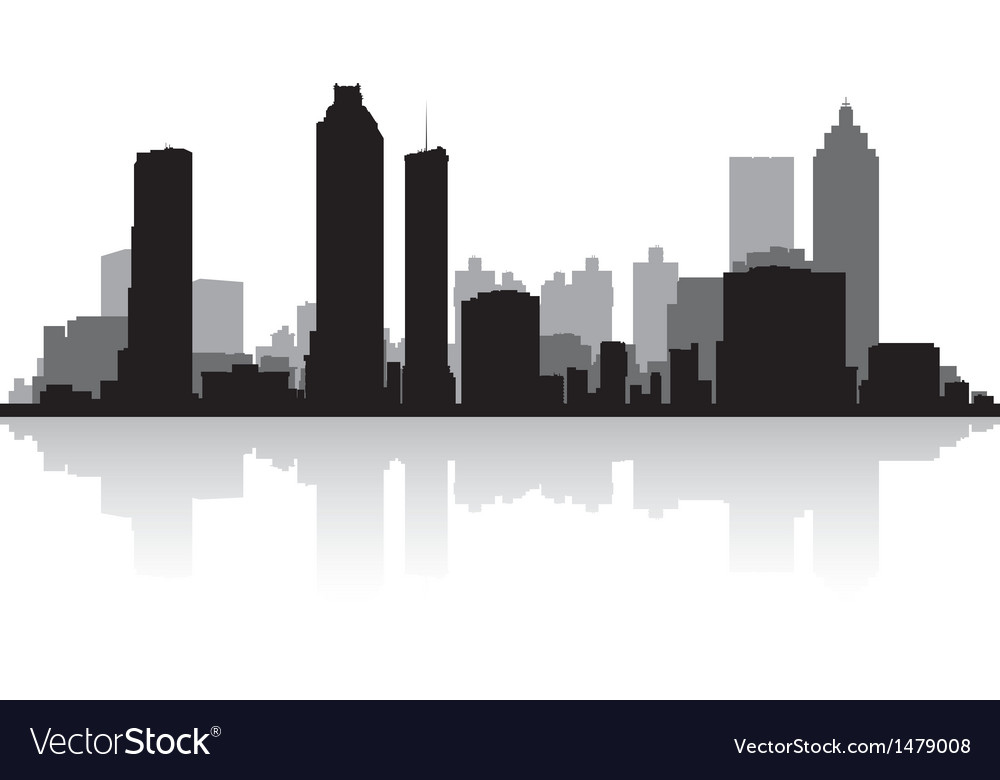 What are some practical takeaways I can do today?
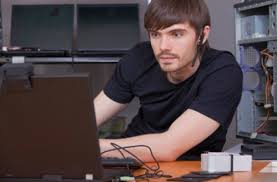 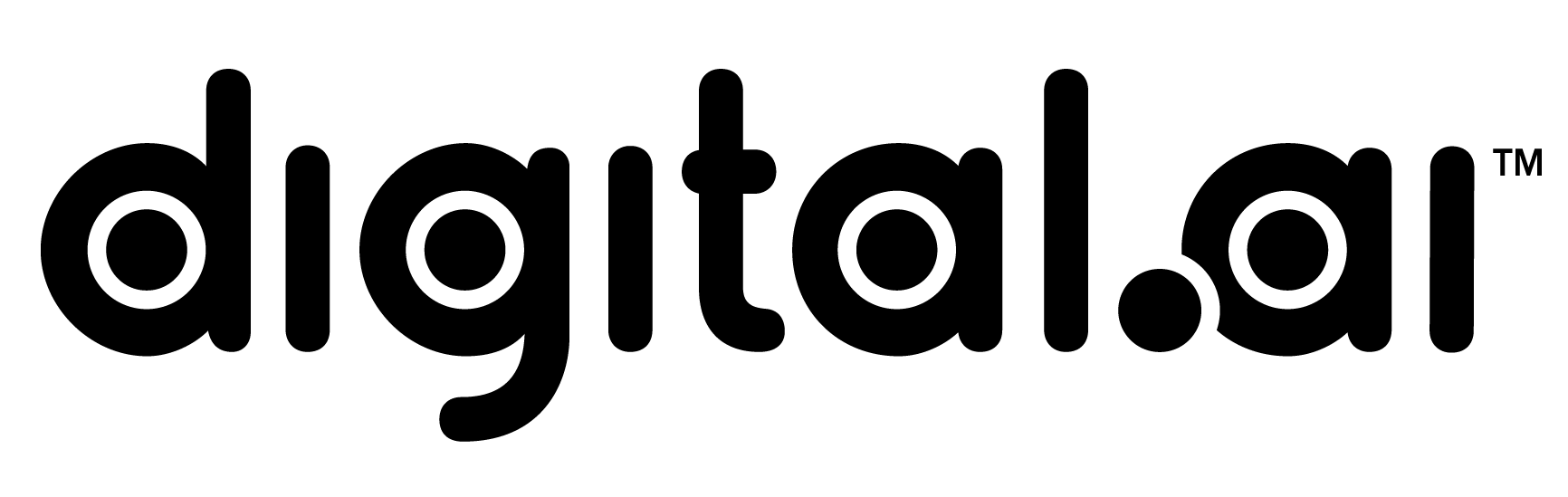 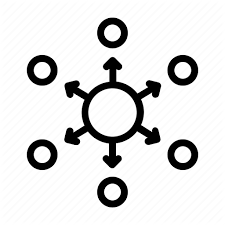 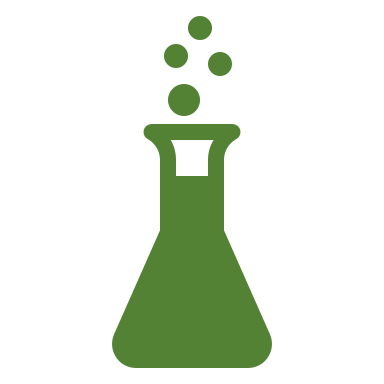 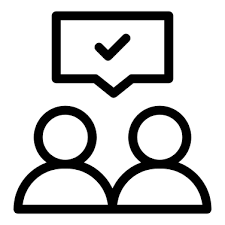 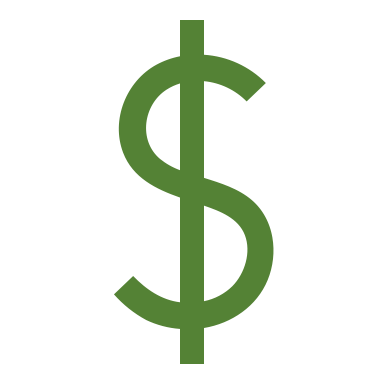 Experiment
[Speaker Notes: Master Remote – Jackie
Small isn’t bad – Danny
Get Invested – MC
Mix it up at your company- Danny]
Q&A
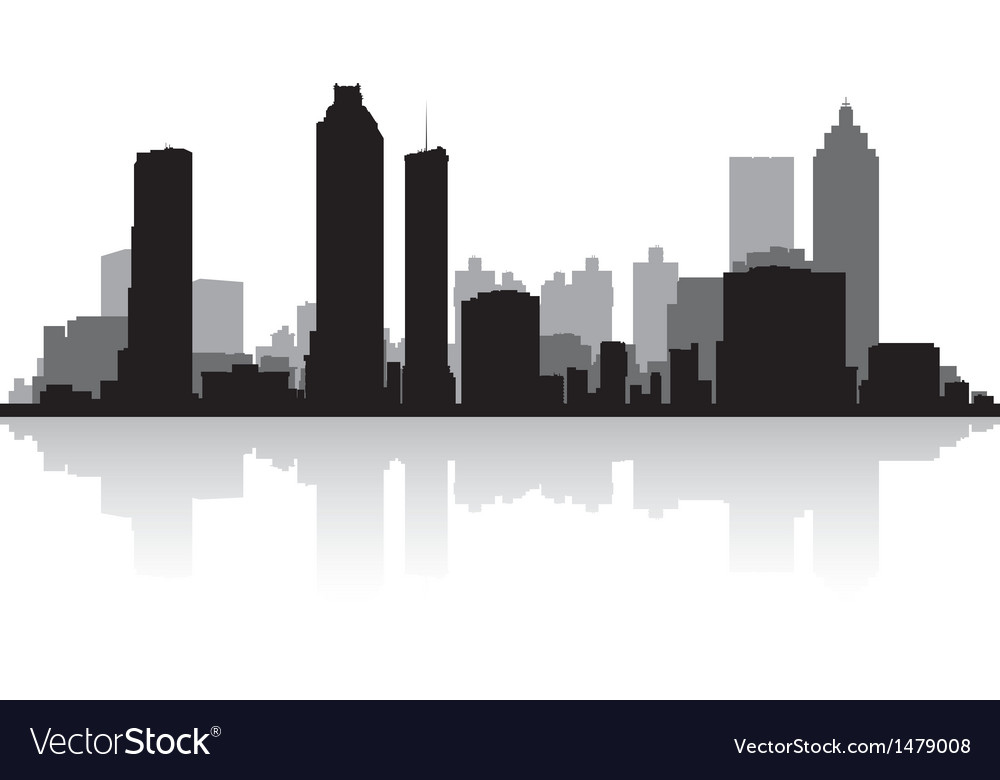 Community
Your key to personal and professional success
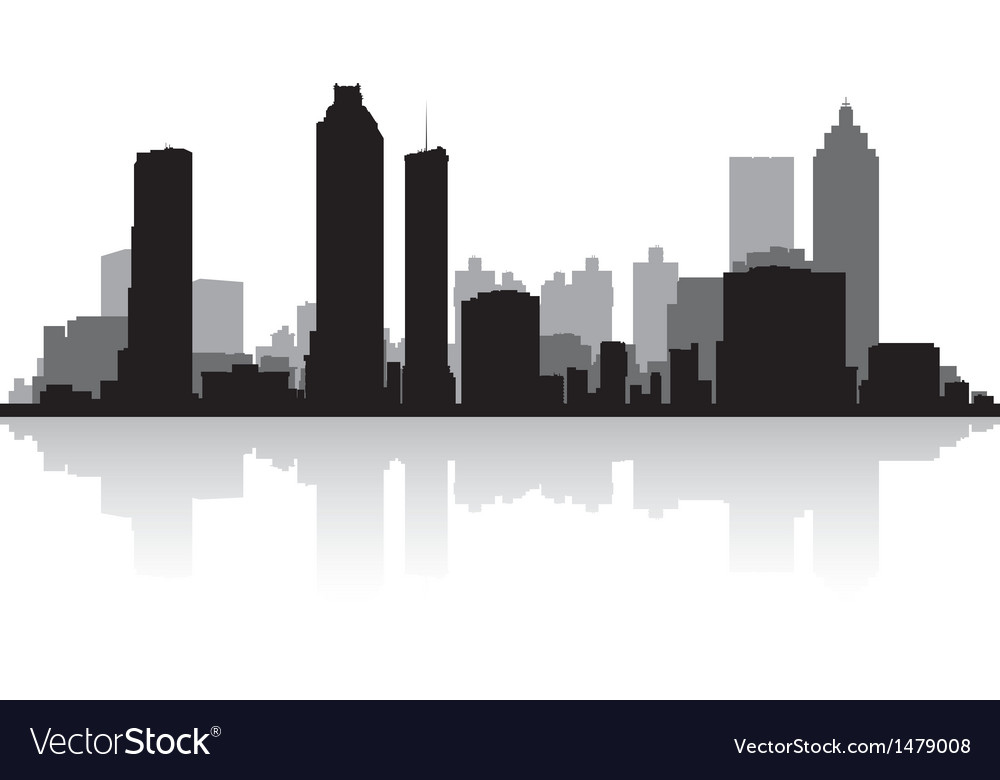